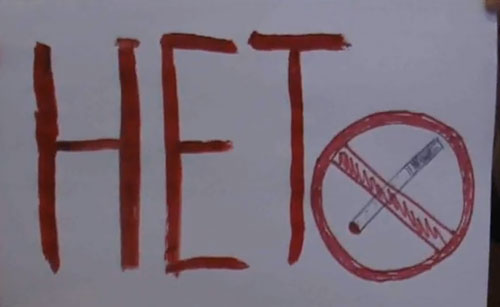 Скажем нет курению!
Цель проекта
Показать учащимся, какой вред приносит курение.
Докончи фразы.
1. Курильщик сам себе………..
2.Кто курит табак-тот сам себе…….
3.Табак уму не ………
4. Бросай………, вставай на лыжи!
Что такое курение?Когда и где появился табак?Из каких веществ делают сигарету?К каким последствиям приводит курение?
Привычка или зависимость?
Никотин- нервно-паралитический яд, входящий в группу зарина, используется в химических войсках, блокирует сердечно-сосудистые и дыхательные центры в головном мозге.
Радиоактивный металл полоний 210.
Вредные вещества: синильная кислота, аммиак, угарный газ, бензопирен(используется в лабораторных экпериментах на крысах по образованию раковых опухолей.
Последствия курения.
Легкие курящего и                   легкие курящего чело-
некурящего человека              века.
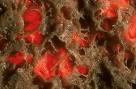 Последствия курения.
-желтизна зубов
-бронхит, рак легких
-1-9 сигарета в день сокращает жизнь на 4,5 года
-снижение памяти, слуха
Что можно купить на деньги, которые прокуривает курильщик за 1 год?.
25 руб*365=9125 руб.
Новый велосипед.
Сотовый телефон
Портативный ДВД плеер.
Учебные принадлежности и т.д.